“Aplicación de Módulo Receptor de GPS para el posicionamiento de robots manejados a control remoto con Interfaz Gráfica”
Informe de Seminario de Graduación
Martin L. Avilés
Juan Carlos Bajaña
Presentación del Problema
Determinar la ubicación de un objeto, con la mayor precisión posible, en las inmediaciones del edificio principal de la FIEC, con una interfaz gráfica, tomando como referencia un croquis de la planta superior de dichas instalaciones
Diagrama de Bloques
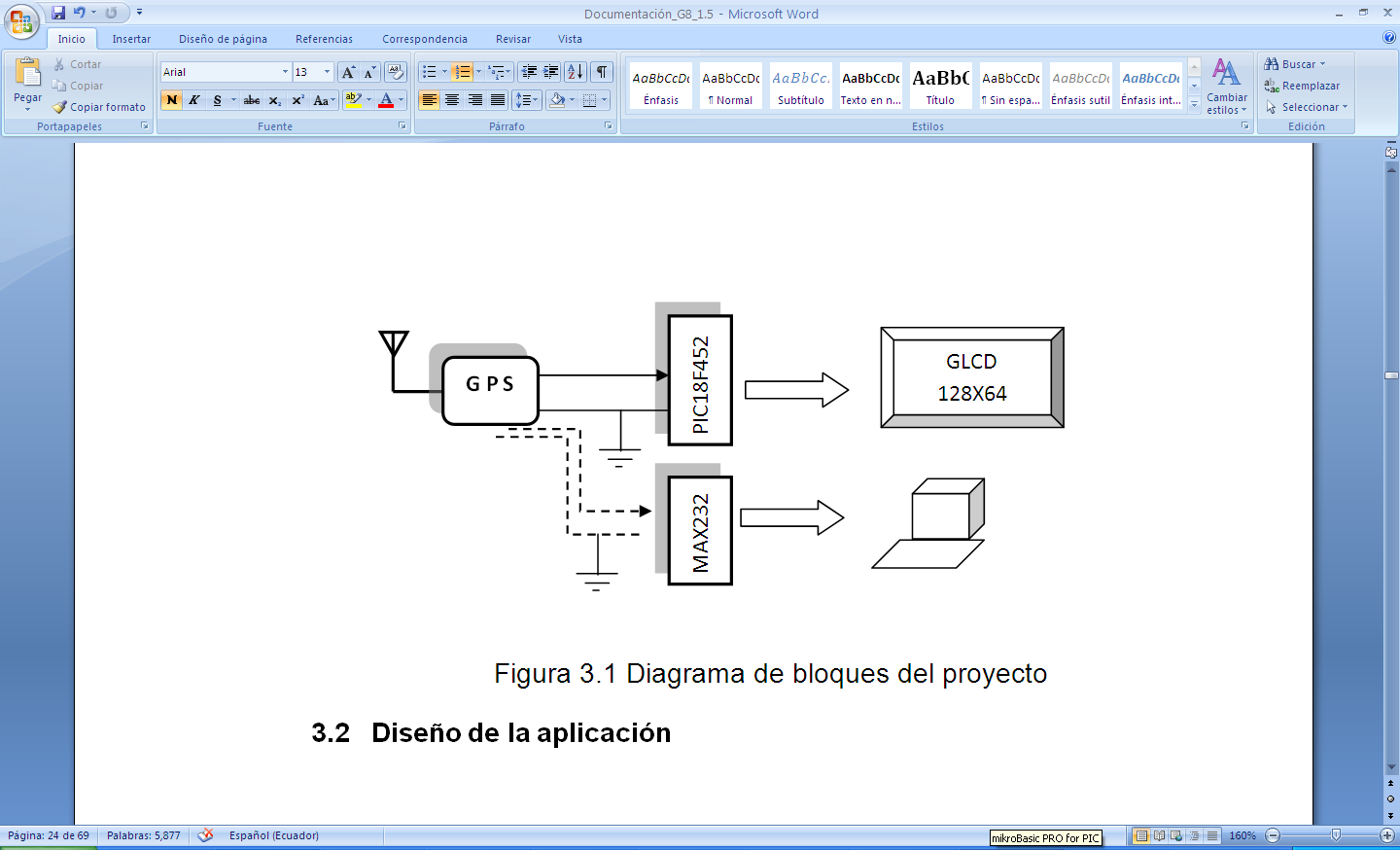 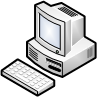 Tarjeta Smart GPS
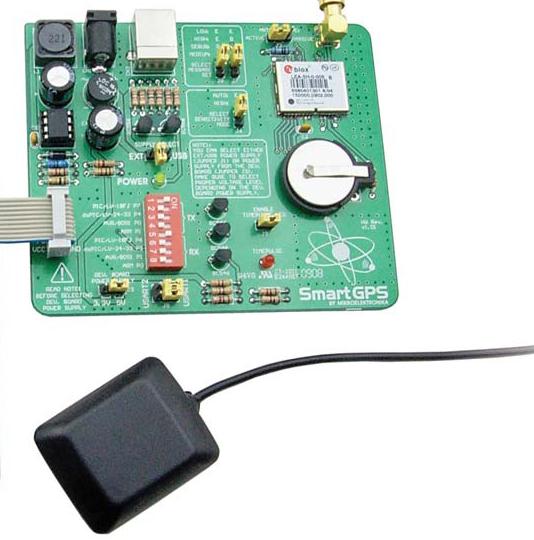 Tarjeta de Desarrollo Smart GPS
Tarjeta Smart GPS
Características principales
Amplio rango de alimentación (7 – 25Vdc)

Comunicación UART  y USB (no requiere alimentación externa)

Batería de respaldo para inicio rápido

Supervisor de antena externa o interna

Facilidad de conexión con otros dispositivos
Análisis de sus bloques
Bloque de alimentación
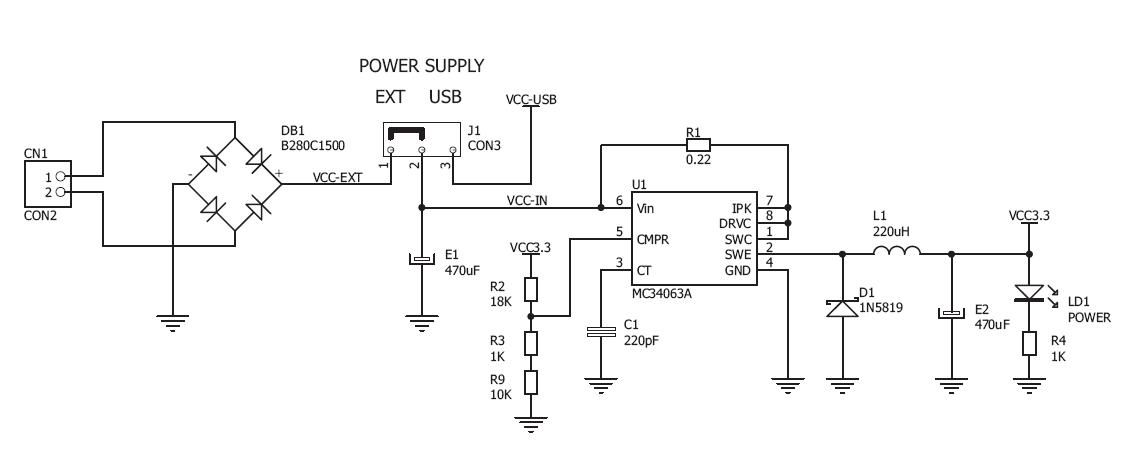 Análisis de sus Bloques
Módulo GPS
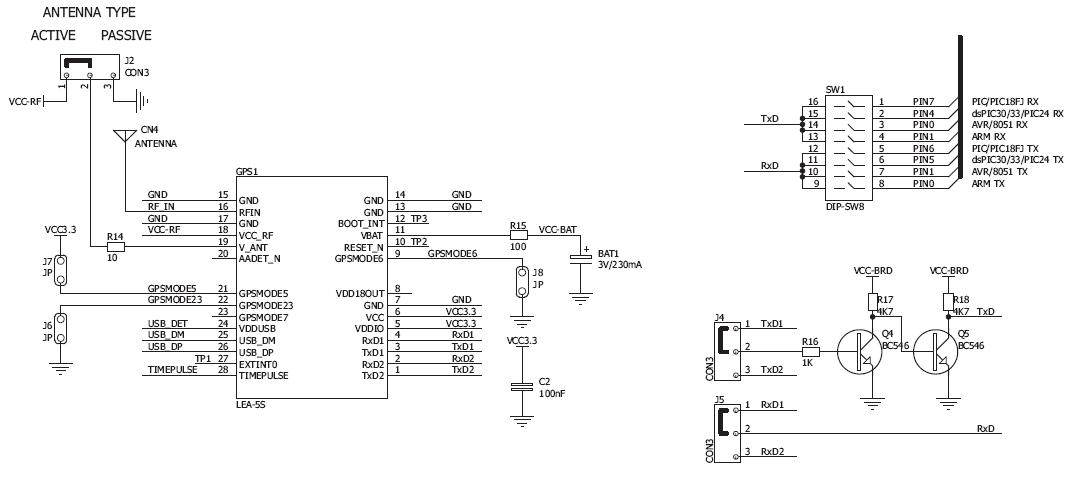 Limitaciones
Señal débil en interiores

Requiere más de 5Vdc 

Su margen de error aproximadamente 5 m
Productos similares
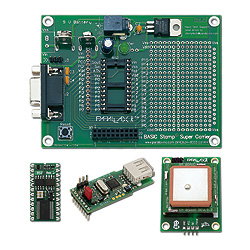 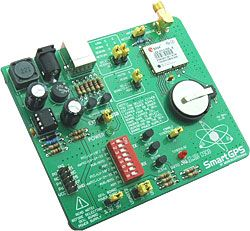 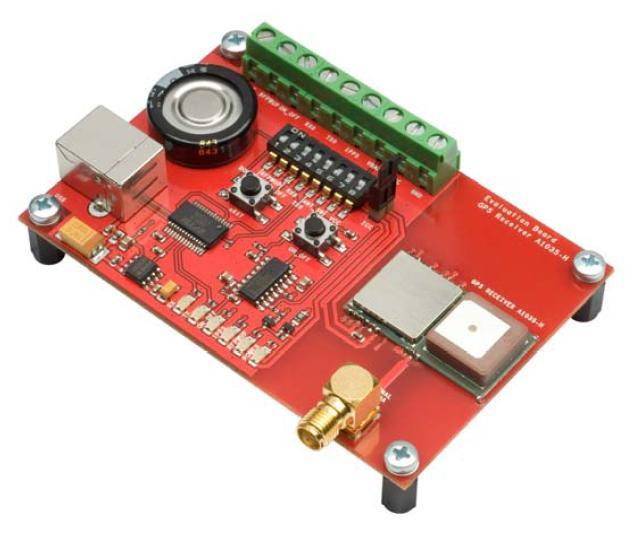 PIC18F452-I/P
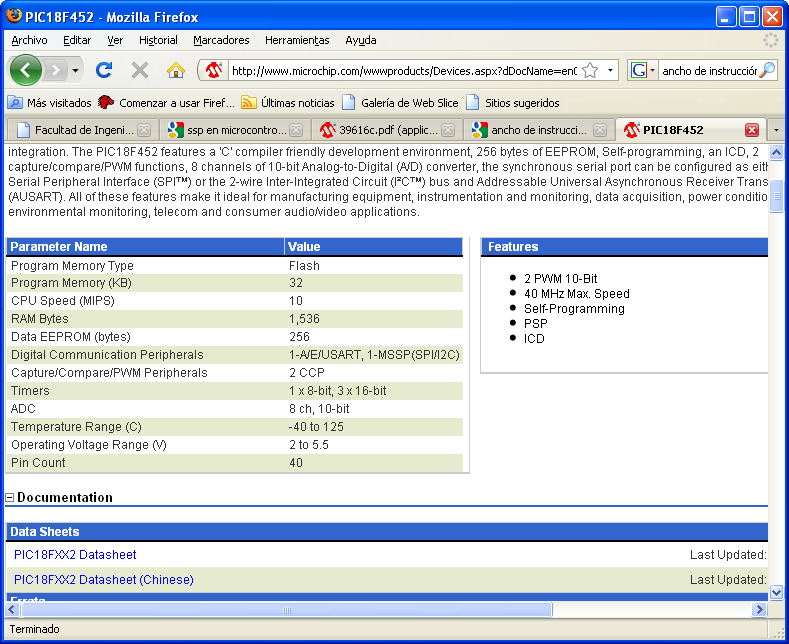 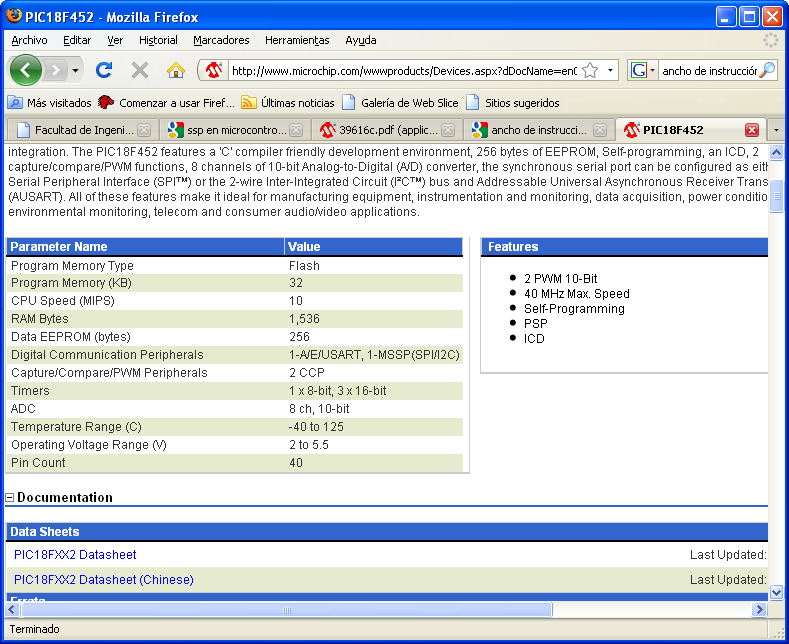 Simulación
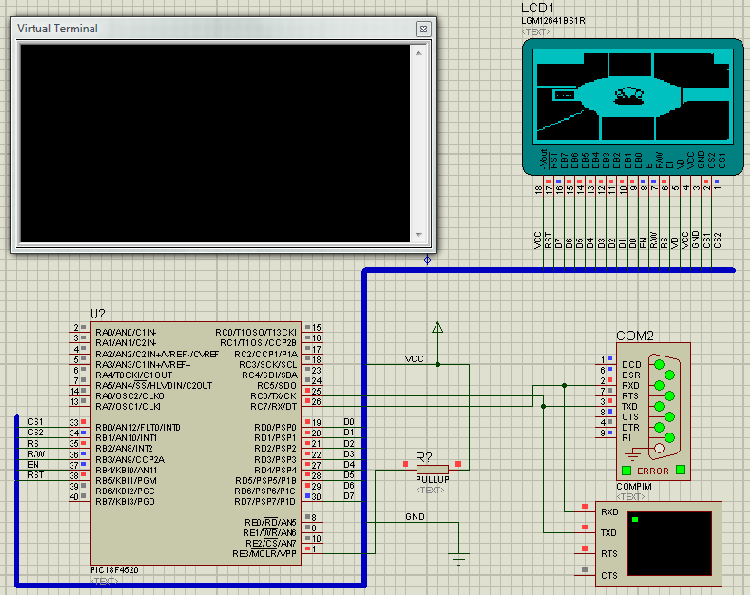 Entrada de datos del GPS hacia pin Rx del micro
Implementación
Como funciona un GPS
Principio de triangulación
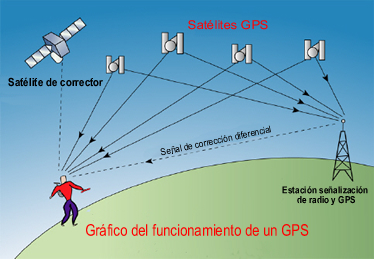 Cadenas NMEA
NMEA National Marine Electronics Association
Algunas cadenas
$GPRMC Recommended minimum specific GPS/Transit data
$GPVTG  Track made good and ground speed
$GPGGA  Global Positioning System Fix Data
$GPGSA  GPS DOP and active satellites 
$GPGSV  GPS DOP and active satellites 
$GPGLL Geographic position, latitude / longitude and time
Ejemplo de una cadena NMEA
Ejemplo de una cadena NMEA
$GPGLL,0208.69131,S,07958.06709,W,230909.00,A,A*6A

Latitud:   2 deg 8.69131 min, Sur

Longitud: 79 deg 58.06709 min, Oeste

Tiempo: 23:09:09 UTC
Explicación del código
Funciones
sub function search_str2_in_str1(dim byref s1 as string[4000], dim byref s2 as string[4000]) as word
  dim i, j as word
      aa, bb as byte
  i = 0 j = 0 aa = s1[0] bb = s2[0] result = 0xFFFF
  while(aa <> 0)
    while(aa = bb)
      if (i = 0) then result = j end if
      i = i + 1  j = j + 1 aa = s1[j]  bb = s2[i]
      if (bb = 0) then exit end if
    wend
    i = 0  j = j + 1  aa = s1[j]  bb = s2[i]  result = 0xFFFF
  wend
end sub
Código
Procedimiento
sub procedure Display_Cursor(dim x as float, dim y as float)
dim latitude_y, longitude_x as integer
dim latitude_xmin, latitude_xmax, latitude_ymin, latitude_ymax as float
  latitude_xmin = 2.14448683
  latitude_xmax = 2.1448885
  latitude_ymin = 79.9674985
  latitude_ymax = 79.967897
  latitude_y = float((61*(y - latitude_ymin))/(latitude_ymax - latitude_ymin)) + 1
  longitude_x = float((125*(x - latitude_xmin))/(latitude_xmax - latitude_xmin)) + 1
  if longitude_x > 125 then
     longitude_x = 125
  end if
  if latitude_y > 61 then
     latitude_y = 61
  end if
  Glcd_Dot(longitude_x,latitude_y,2)
  Glcd_Dot(longitude_x-1,latitude_y,2)    ' Centar, Left, Right dot
  Glcd_Dot(longitude_x,latitude_y-1,2)
  Glcd_Dot(longitude_x+1,latitude_y,2)  ' Right, Upper dot
  Glcd_Dot(longitude_x,latitude_y+1,2)
  Delay_ms(500)
  Glcd_Image( @FIEC3_bmp )' Lower dot, display World map
end sub
Código
Procedimiento
sub procedure interrupt()
  if (PIR1.0=1) then                    ' if interrupt is generated by TMR1IF
    T1CON.0 = 0 ready = 1 i= 0 PIR1.0 = 0 ' Set Timer1 on, Set data ready, reset array counter, Clear TMR1IF
  end if
  if (PIR1.5 = 1) then                  ' if interrupt is generated by RCIF
    txt[i] = UART1_Read() Inc(i)
    if (i = 768) then i= 0 end if
    T1CON.0=0
    TMR1L=0xB0
    TMR1H=0x3C
    T1CON.0=1
    PIR1.5=0' Stop Timer 1, Timer1 counts from 15536, Start timer 1, Set RCIF to 0
  end if
end sub
Código - Programa principal
while TRUE
  RCSTA.1 = 0
  RCSTA.2 = 0
  if (ready = 1) then                ' if the data in txt array is ready do:
    ready = 0
    nmbByte = search_str2_in_str1(txt,"$GPGLL")
    cnt = 0
    for g = nmbByte to nmbByte+39
      str_[cnt] = txt[g]
      inc(cnt)
    next g
    if (nmbByte <>  0xFFFF) then
      if (str_[7] <> ",") then
        longitude = (str_[7]-48)*10 + (str_[8]-48) + ((((str_[9]-48)*10) + (str_[10]-48) + ((str_[12]-48)*0.1) + ((str_[13]-48)*0.01) + ((str_[14]-48)*0.001) + ((str_[15]-48)*0.0001) + ((str_[16]-48)*0.00001)) / 60)
        latitude = (str_[20]-48)*100 + (str_[21]-48)*10 + (str_[22]-48) + (((str_[23]-48)*10 + (str_[24]-48) + (str_[26]-48)*0.1 + (str_[27]-48)*0.01 + (str_[28]-48)*0.001 + (str_[29]-48)*0.0001 + (str_[30]-48)*0.00001) / 60)
        Display_Cursor(longitude, latitude)
      end if
    end if
  end if
wend
end.
Conclusiones
La alimentación para la tarjeta GPS está en el rango de 7 a 25 Vdc. A pesar que el convertidor DC-DC instalado dice desde 3.3 Vdc.
Se logró una implementación exitosa, con alternativas de comunicación serial a otros dispositivos.
Las variaciones en las lecturas resultan aceptables dentro de un rango de 5m a la redonda. Según las pruebas de campo.
Alternativa económica viable comparada con otros productos.
Recomendaciones
Revisar manual de usuario

Revisar protocolos de comunicación. No todos requieren MAX232 para comunicación con PC

Permitir que el GPS logre comunicarse con los satélites con paciencia. Puede tardar varios minutos dependiendo de la ubicación

Revisar funcionamiento con diferentes fuentes. Este GPS tiene un comportamiento diferente con la alimentación por USB

Revisar comunicación con Google Maps o similares